WEL COME
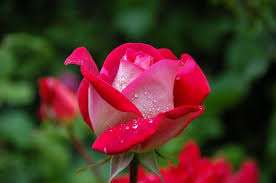 পাঠ পরিচিতি 
শ্রেণি: একাদশ 
বিষয়: তথ্য ও যোগাযোগ প্রযুক্তি 
সময়: ৫০ মিনিট
শিক্ষক পরিচিতি






মোঃ আব্দুল আলীম 
চর বারুইটারী আলিম মাদ্রাসা 
প্রভাষক (রাষ্ট্র বিজ্ঞান) 
aalim3620@gmail.com
Mobile: 01713735152
1/6/2021
মুকুল
[Speaker Notes: এই স্লাইড এর মাধ্যমে শিক্ষক পরিচিতি ও পাঠ পরিচিতি  থাকবে। এই স্লাইডটি দেখিয়ে বুঝাতে হবে শিক্ষক ও পাঠ সম্পর্কে ধারণা।]
DATA COMMUNICATION
ডেটা কমিউনিকেশন মাধ্যম-

১। তার মাধ্যম: 			
	ক) কো-এক্সিয়েল ক্যাবল
	খ) টুইস্টেড পেয়ার ক্যাবল
	গ) অপটিক্যাল ফাইবার

২। তারবিহীন মাধ্যম:	
	ক) রেডিও ওয়েভ
	খ) মাইক্রোওয়েভ
	গ) ইনফ্রারেড
কো-এক্সিয়াল ক্যাবল:
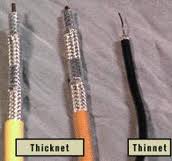 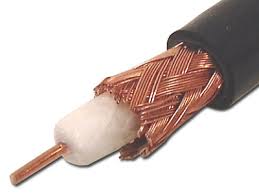 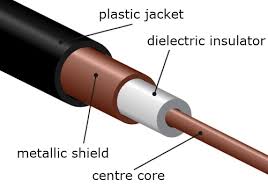 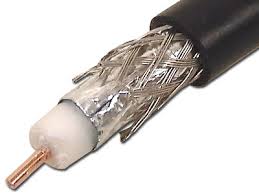 আউট সাইড 
ইনসুলেশন
কপার মেস
কো-এক্সিয়াল ক্যাবল
ফোমের ইনসুলেশন
কপার ওয়্যার
কপার ওয়্যার: এর মধ্য দিয়ে ডেটা প্রবাহিত হয়।
ফোমের ইনসুলেশন: কপার ওয়্যার যাতে বেঁকে বা কুঁচকে না যায় সেজন্য ব্যবহৃত হয়।
কপার মেস: বাইরের তাপ , চাপ ও EMI থেকে কপার ওয়্যারকে রক্ষা করে যাতে নির্বিঘ্নে ডেটা চলাচল করতে পারে অর্থাৎ ইহা ভিতরের তারে প্রেরিত উপাত্ত সিগনালের ব্যাতিচার রোধ করে।
আউট সাইড ইনসুলেশন: তার যাতে নষ্ট না হয়ে যায় সেজন্য এটা ব্যবহৃত হয়।
প্রকার ভেদ: 
দুই প্রকার। যথা-
1.থিননেট:
পুরুত্ব	: ০.২৫ ইঞ্চি
ট্রান্সমিশন ডিসটেন্স: ১৮৫ মিটার (রিপিটার ছাড়া) 
ট্রান্সমিশন স্পীড: ১০Mbps
2.থিকনেট: 
পুরুত্ব	: ০.৫ ইঞ্চি
ট্রান্সমিশন ডিসটেন্স: 500 মিটার(রিপিটার ছাড়া) 
ট্রান্সমিশন স্পীড: ১০Mbps
কানেকশন: সাধারনত BNC কানেক্টর দিয়ে কানেকশন দেওয়া হয়।
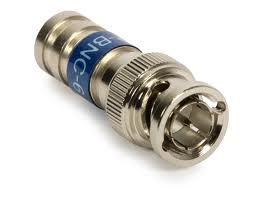 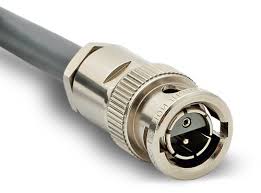 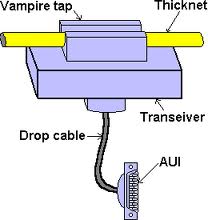 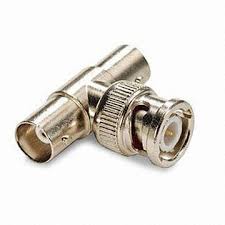 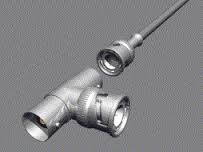 টুউস্টেড পেয়ার ক্যাবল:
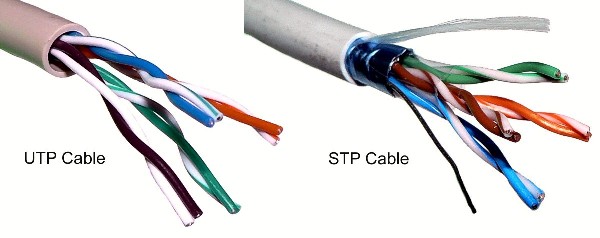 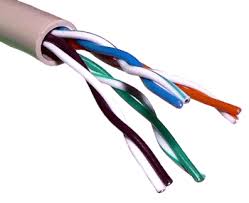 প্রকারভেদ: দুই প্রকার:
১। ইউটিপি(আনশিল্ডেড টুইস্টেড পেয়ার ক্যাবল)
ব্যান্ডউইডথ: ১০ Mbps ট্রান্সমিশন ডিসটেন্স: 155 মিটার (রিপিটার ছাড়া)হতে পারে তবে বাস্তবে ১০০মিটার। তবে এটিনিউয়েশন আছে।
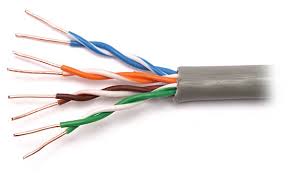 ২। এসটিপি(শিল্ডেড টুইস্টেড পেয়ার ক্যাবল)ব্যান্ডউইডথ: ১৬ Mbps তবে ৫০০ Mbps হতে পারে ট্রান্সমিশন ডিসটেন্স:১০০ মিটার
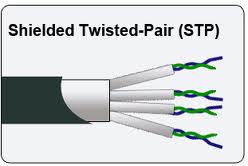 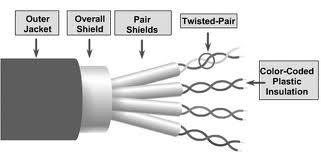 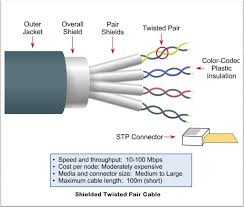 কানেকশন: সাধারণত RJ45 কানেক্টর দিয়ে কানেকশন দেওয়া হয়।
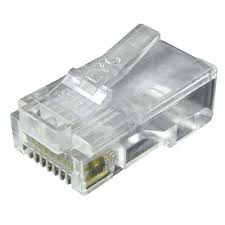 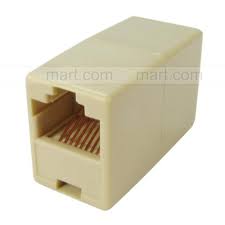 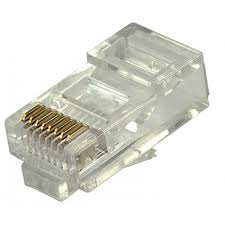 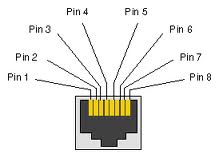 RJ45 কানেক্টর ও পোর্ট
অপটিক্যাল ফাইবার
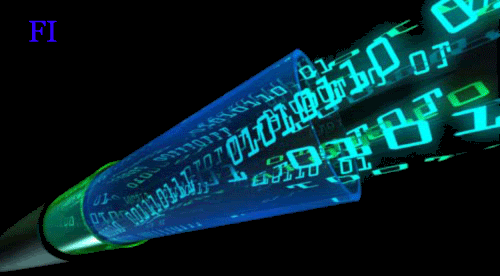 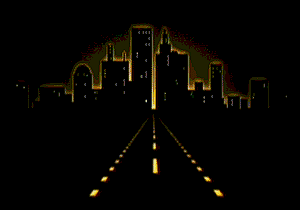 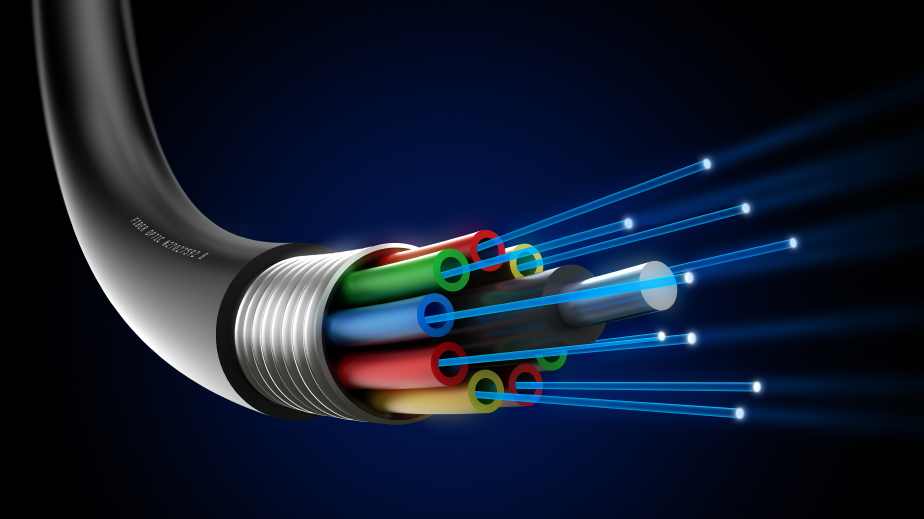 অপটিক্যাল ফাইবার
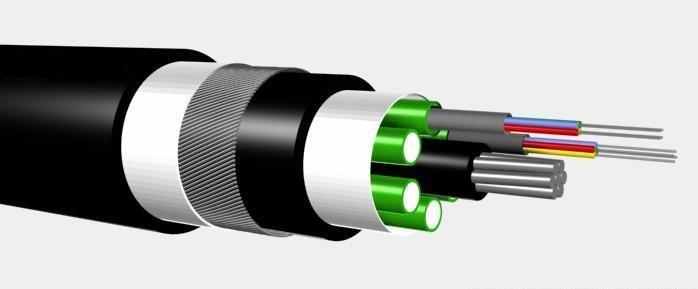 অপটিক্যাল ফাইবার হলো ডাই ইলেকট্রিক পদার্থ দ্বারা তৈরি এক ধরণের কাঁচ তন্তু যা আলো নিবন্ধকরণ ও পরিবহনে সক্ষম
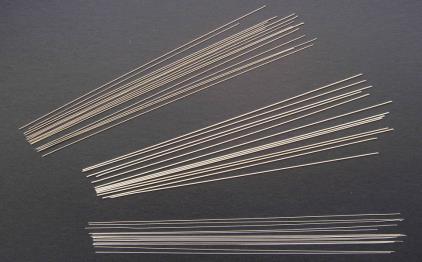 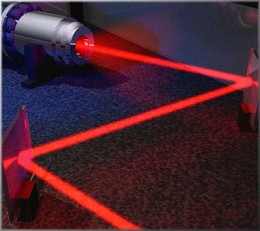 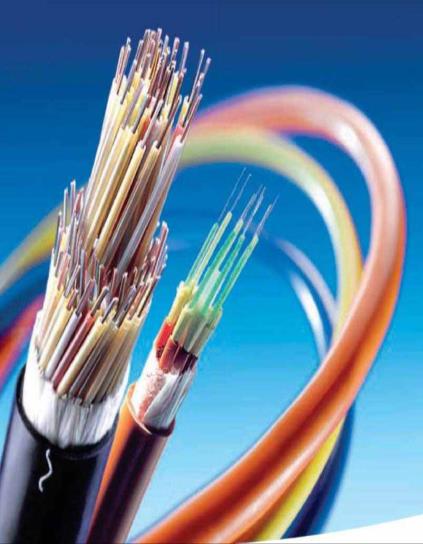 এটি ভিন্ন প্রতিসরাংকের ডাই-ইলেকট্রিক পদার্থ দিয়ে তৈরি।
অপটিক্যাল ফাইবার:
কেন্দ্রের মুল তারটি তৈরি হয় কাঁচ অথবা স্বচ্চ প্লাস্টিক দিয়ে। এখানে এটি ইলেকট্রিক্যাল সিগনালের পরিবর্তে আলোক সিগনাল ট্রান্সমিট করে। ফাইবার অপটিক ক্যাবলের মধ্য দিয়ে দুইভাবে ডেটা যেতে পারে। 
লেজার ও 
LED।
ব্যান্ডউইথ: ১০০Mbps হতে ২ Gbps
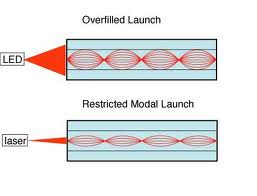 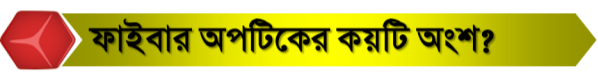 ফাইবার অপটিকস্ এর অংশ
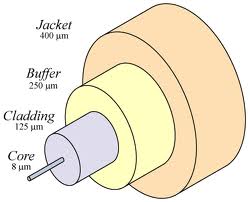 কোর: ভিতরের ডাই-ইলেকট্রিক পদার্থ
ক্লাডিং: কোরকে আবদ্ধ করে রাখা বাইরের ডাই-ইলেকট্রিক পদার্থ
Cladding (Glass)
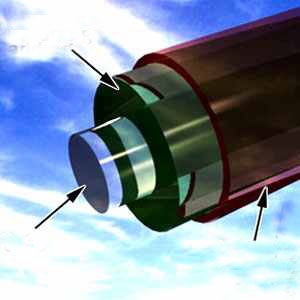 জ্যাকেট: আবরণ হিসেবে কাজ করে।
Core (Glass)
Jacket (Plastic)
প্রকারভেদ: 
প্রতিসরাংকের উপর ভিত্তি করে ফাইবারকে দুইভাগে ভাগ করা হয়।
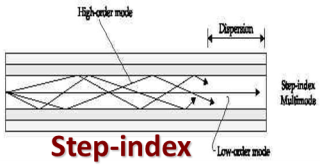 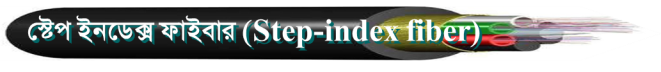 প্রতিসরাংক সর্বত্র সমান
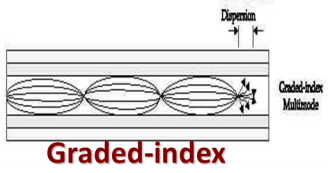 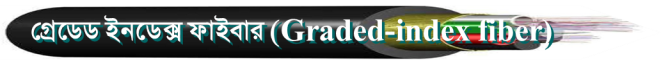 প্রতিসরাংক কেন্দ্রে বেশী থাকে
কোরের ব্যাস অনুযায়ী দুইভাগে ভাগকরা যায়:
১। সিঙ্গেল মোড- ব্যাস ৮/১২৫ মাইক্রোমিটার। শুধু একটি ট্রান্সমিশন ঘটতে পারে। 


২। মাল্টিমোড: ব্যাস ৬২.৫/১২৫ মাইক্রোমিটার। একসাথে একাধিক ট্রান্সমিশন ঘটতে পারে।
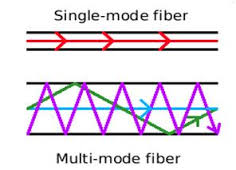 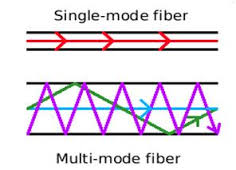 কমিউনিকেশন ব্যবস্থা:
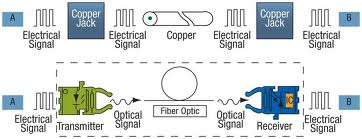 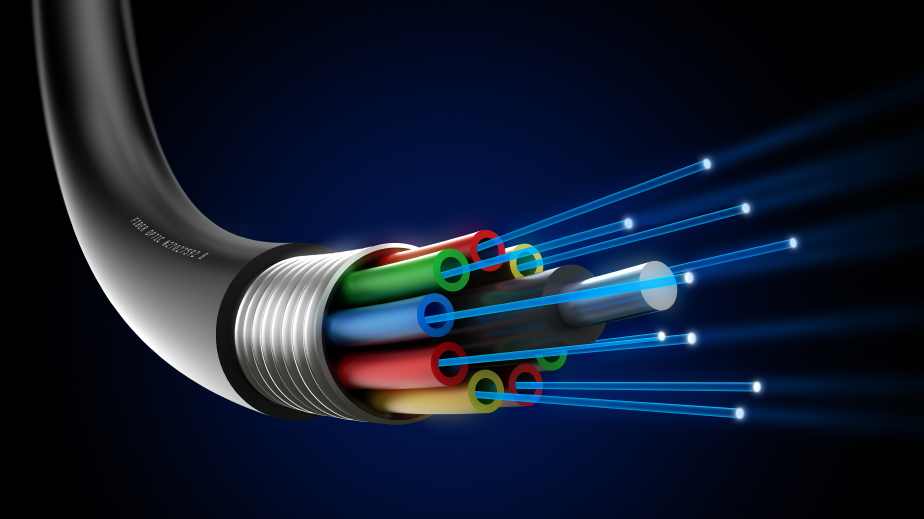 ফাইবার অপটিকস্ এর সুবিধা:
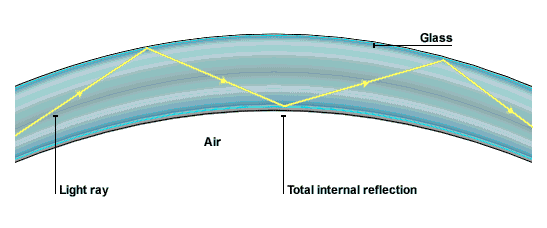 আলোর পূর্ণ অভ্যন্তরীণ প্রতিফলনের মাধ্যমে
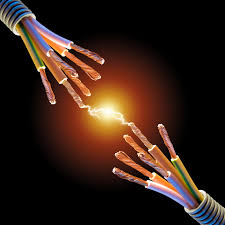 আলোক সিগনালে ডেটা প্রবাহিত হয়
ব্যান্ডউইডথ বেশি
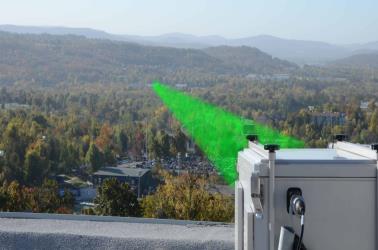 শক্তির ক্ষয় তুলনামুলক কম
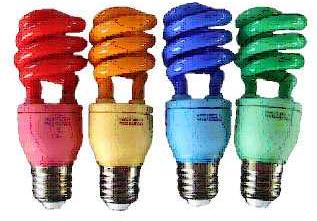 আকারে ছোট ও ওজন কম
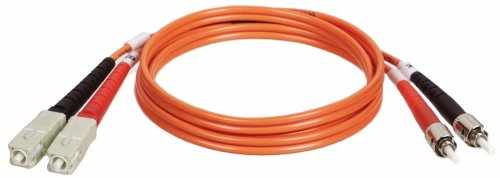 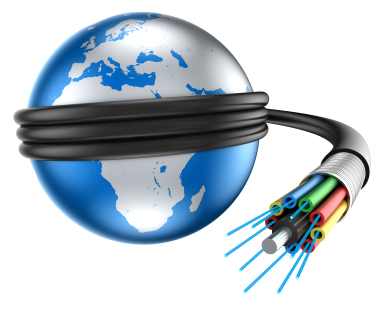 রিপিটার ছাড়া অনেক দুর পযর্ন্ত ডেটা স্থানান্তর
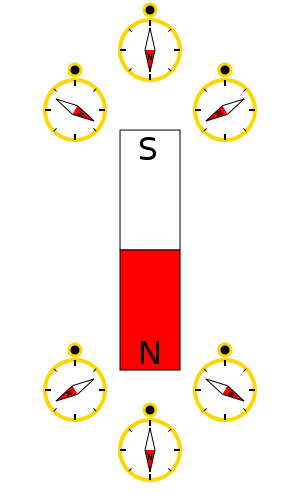 EMI মুক্ত ও এটিনিউয়েশন নেই।
ডেটার নিরাপত্তা ও গোপনীয়তা বজায় রাখে
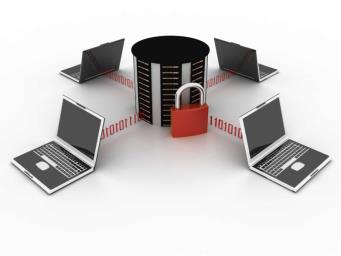 নির্ভূল ডেটা স্থানান্তর
ফাইবার অপটিকস্ -এর অসুবিধা:
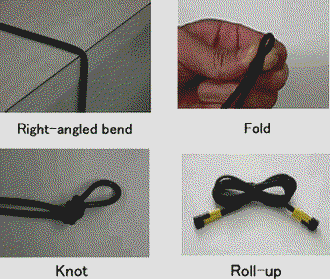 ছবিতে কী দেখতে পাচ্ছি?
ফাইবার অপটিকস্ বাঁকানো যায় না অর্থাৎ এই সব ক্ষেত্রে ফাইবার অপটিকস ব্যবহার করা যায় না।
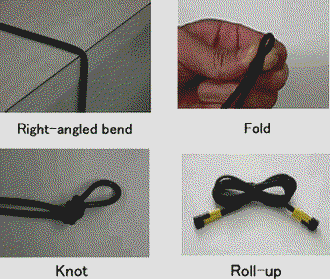 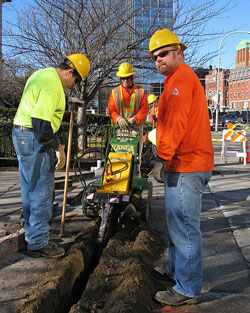 ছবিতে কী দেখতে পাচ্ছি?
তাই ইনস্টলেশন কঠিন ও দক্ষ লোকের প্রয়োজন এবং এই ক্যাবলের দাম বেশি
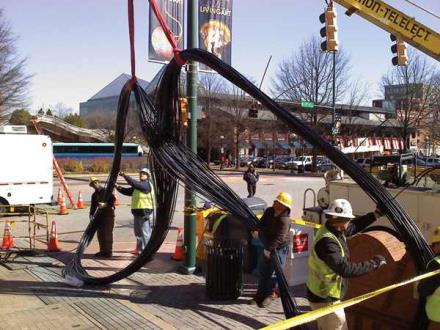 THANKS